Adjectives
Camila Villalobos Meneses
Profesora Enseñanza Media Inglés
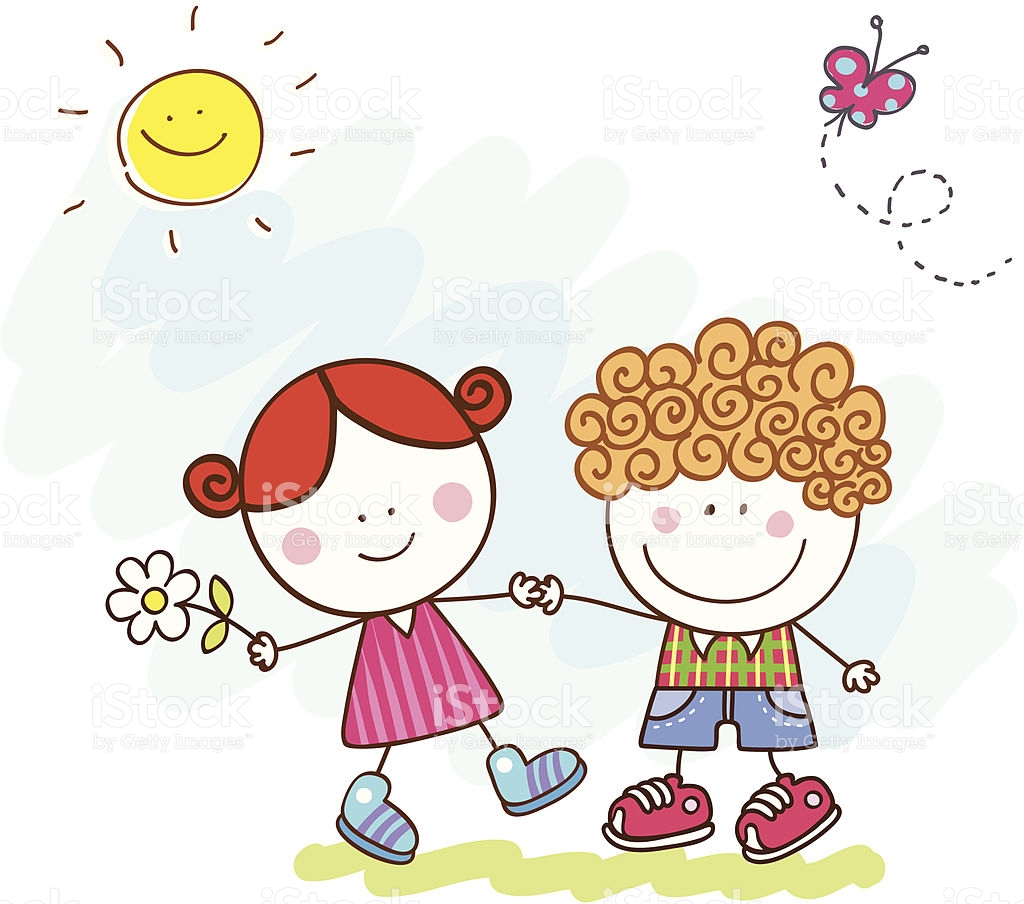 Hi Friends, today we are going to learn about ADJECTIVES
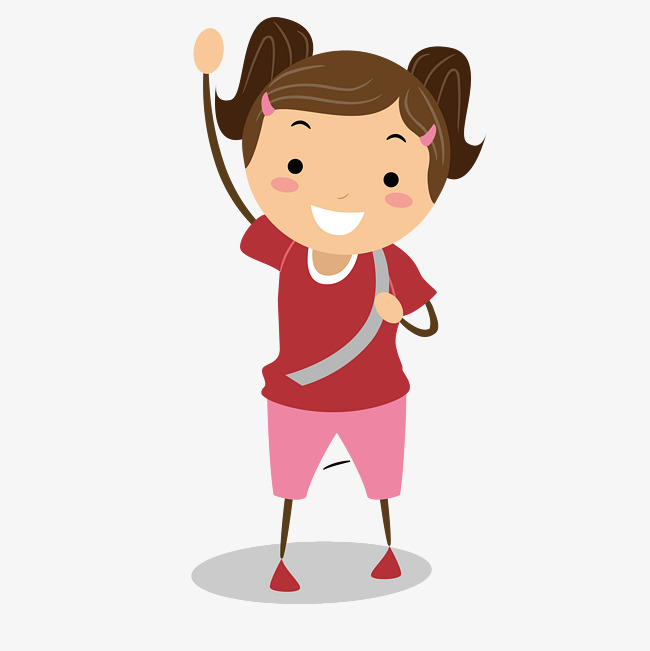 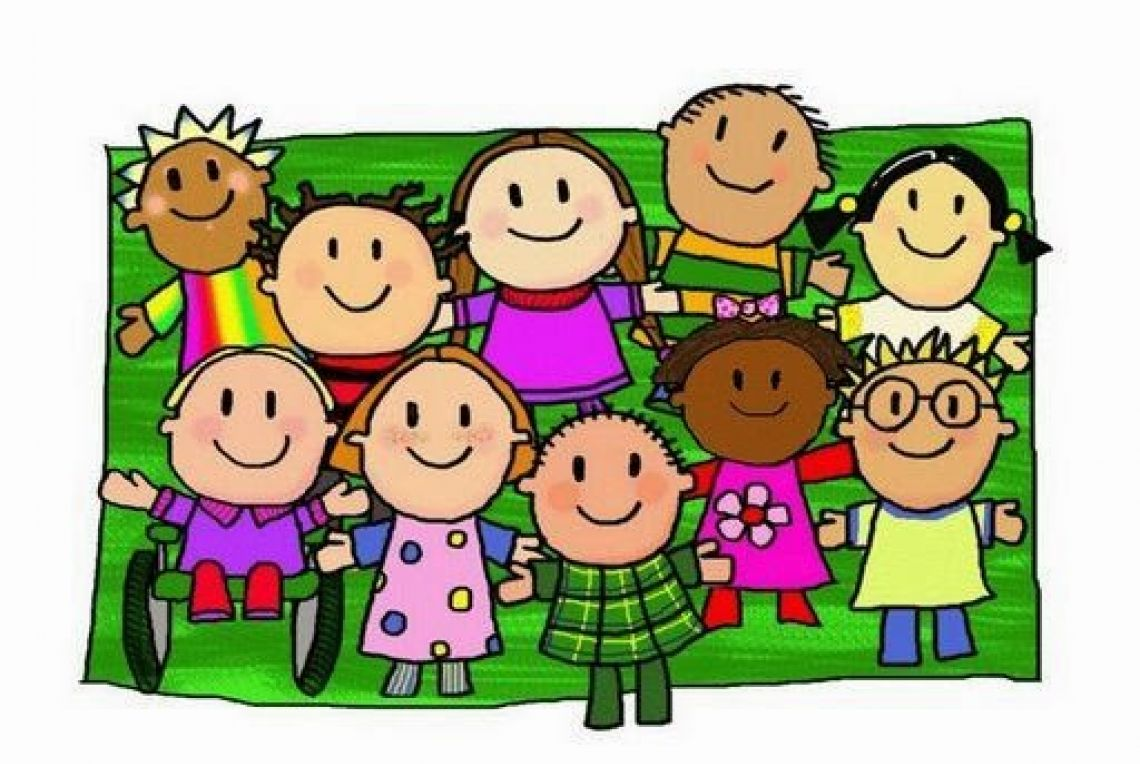 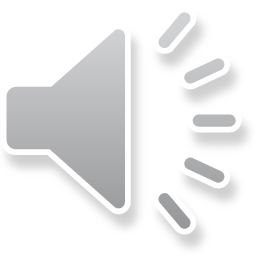 We are all unique
We are all beautiful and special
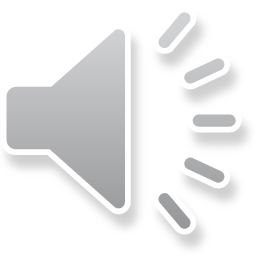 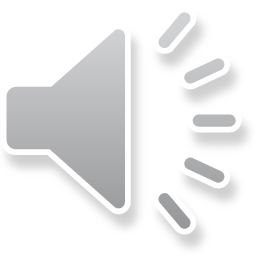 [Speaker Notes: NOTA: Para cambiar imágenes de esta diapositiva, seleccione una imagen y elimínela. Después, haga clic en el icono Insertar imagen en el marcador de posición para insertar su propia imagen.]
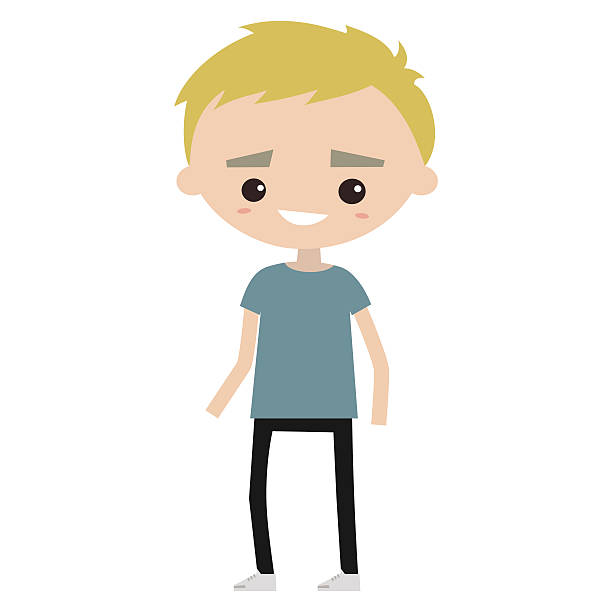 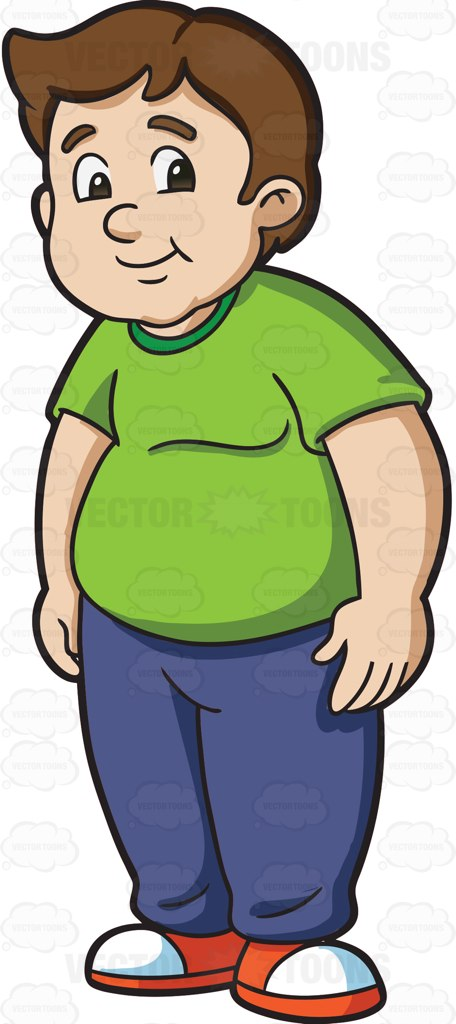 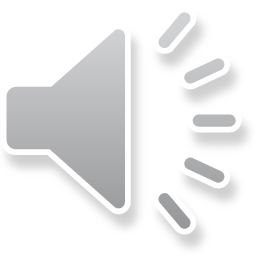 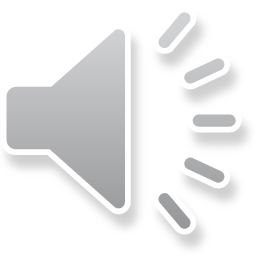 Chubby
(Macizo)
Thin
(Delgado)
[Speaker Notes: NOTA: Para cambiar imágenes de esta diapositiva, seleccione una imagen y elimínela. Después, haga clic en el icono Insertar imagen en el marcador de posición para insertar su propia imagen.]
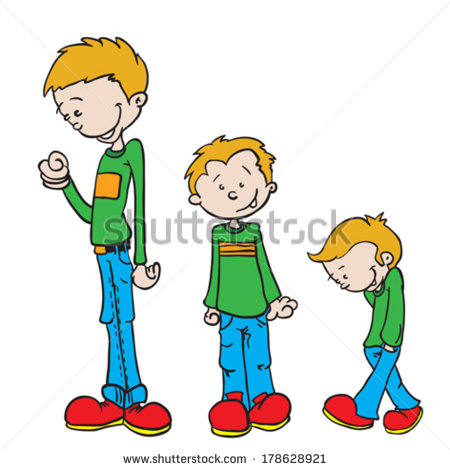 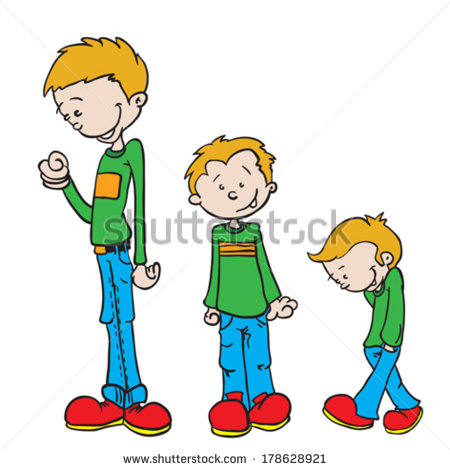 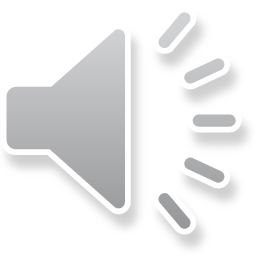 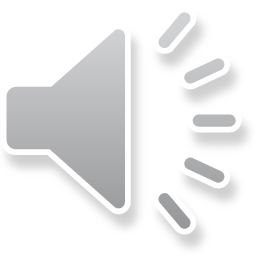 Short
(Bajo)
Tall
(Alto)
[Speaker Notes: NOTA: Para cambiar imágenes de esta diapositiva, seleccione una imagen y elimínela. Después, haga clic en el icono Insertar imagen en el marcador de posición para insertar su propia imagen.]
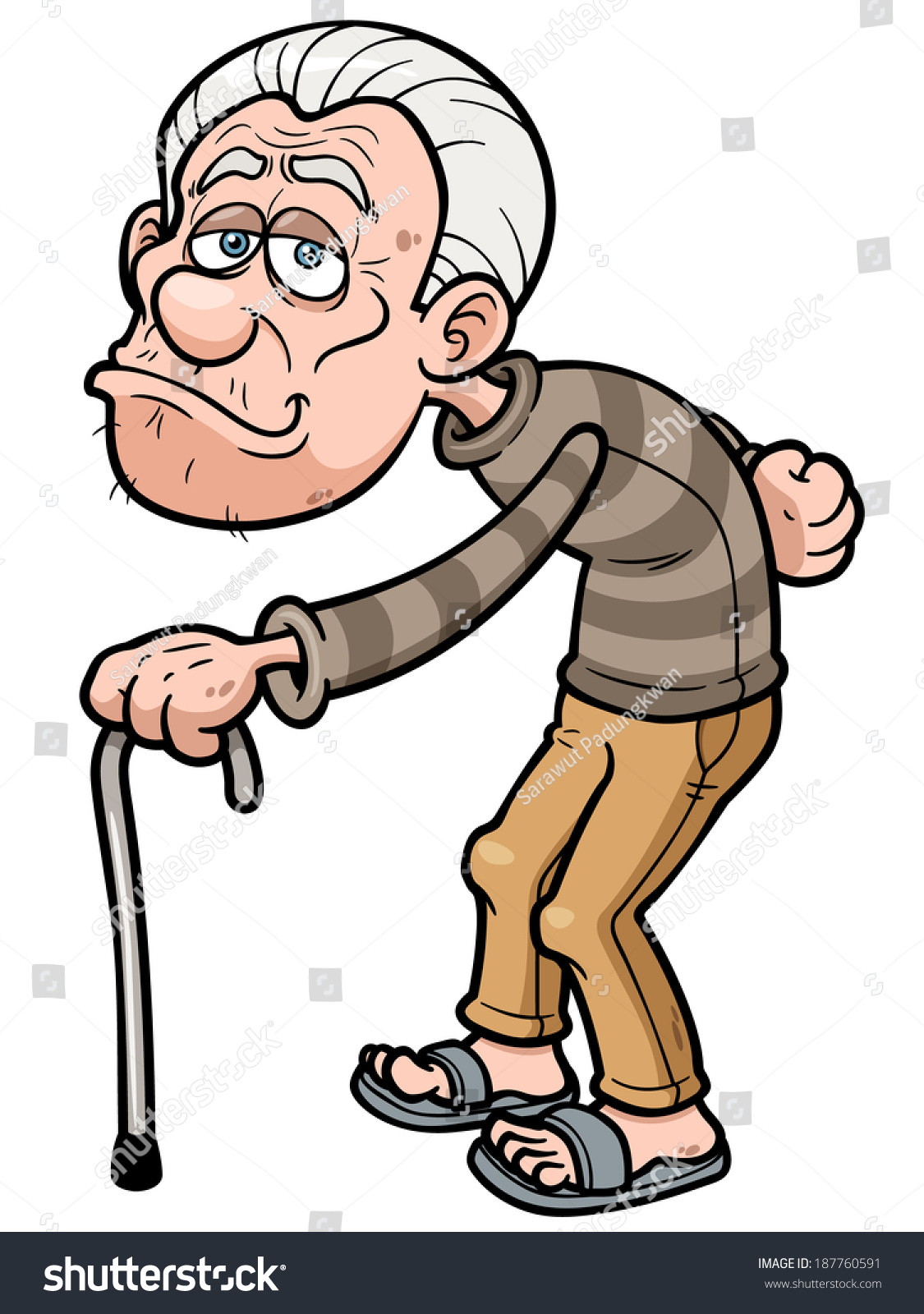 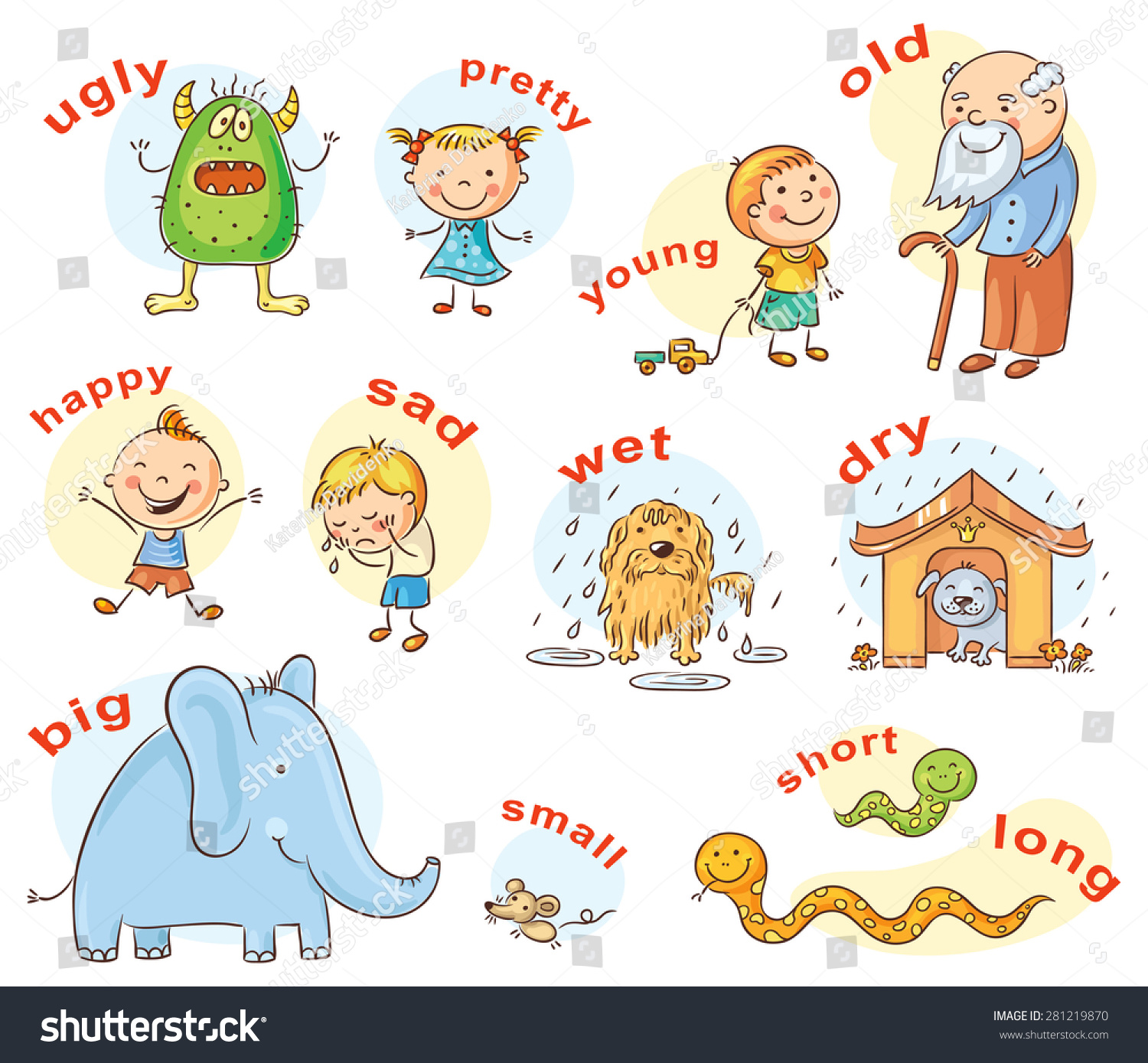 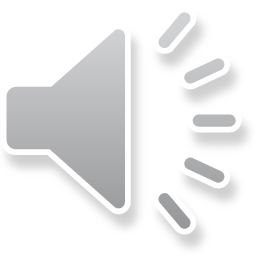 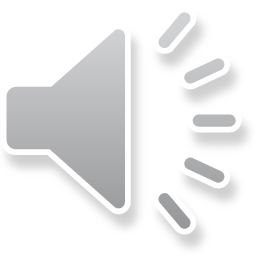 Young
(Joven)
Old
(Viejo)
[Speaker Notes: NOTA: Para cambiar imágenes de esta diapositiva, seleccione una imagen y elimínela. Después, haga clic en el icono Insertar imagen en el marcador de posición para insertar su propia imagen.]
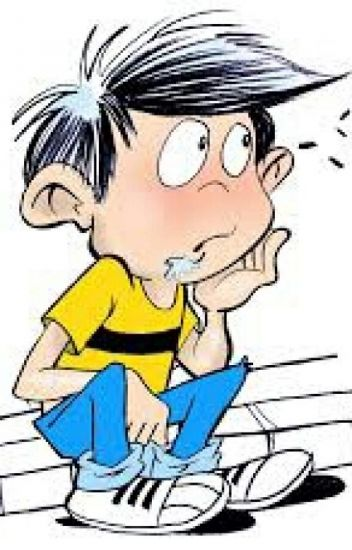 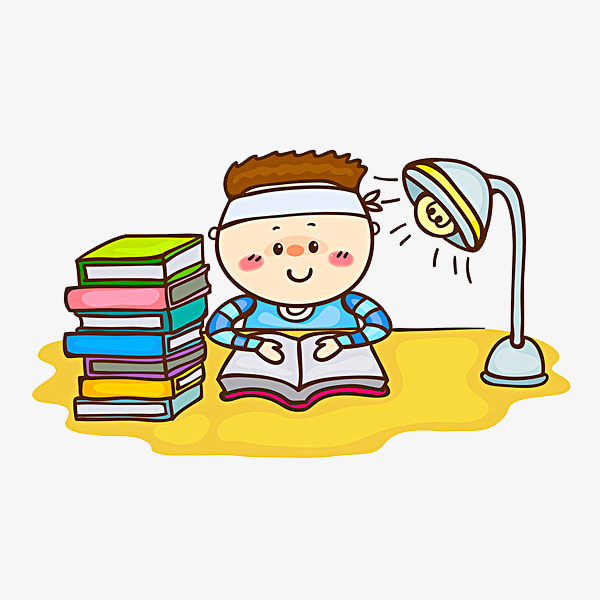 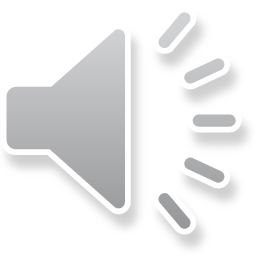 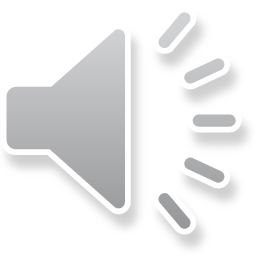 Studius
(Estudioso)
Distracted
(Distraído)
[Speaker Notes: NOTA: Para cambiar imágenes de esta diapositiva, seleccione una imagen y elimínela. Después, haga clic en el icono Insertar imagen en el marcador de posición para insertar su propia imagen.]
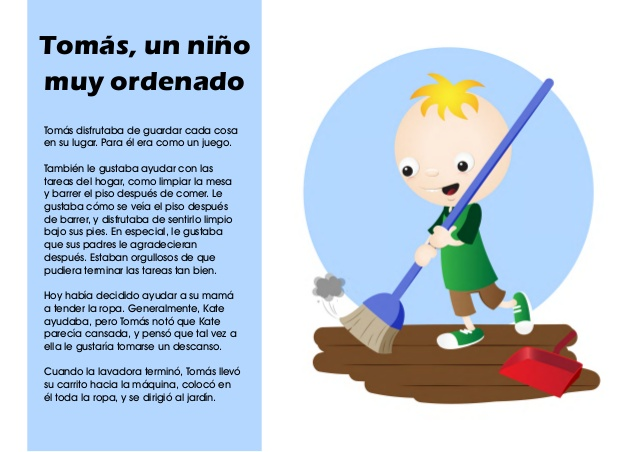 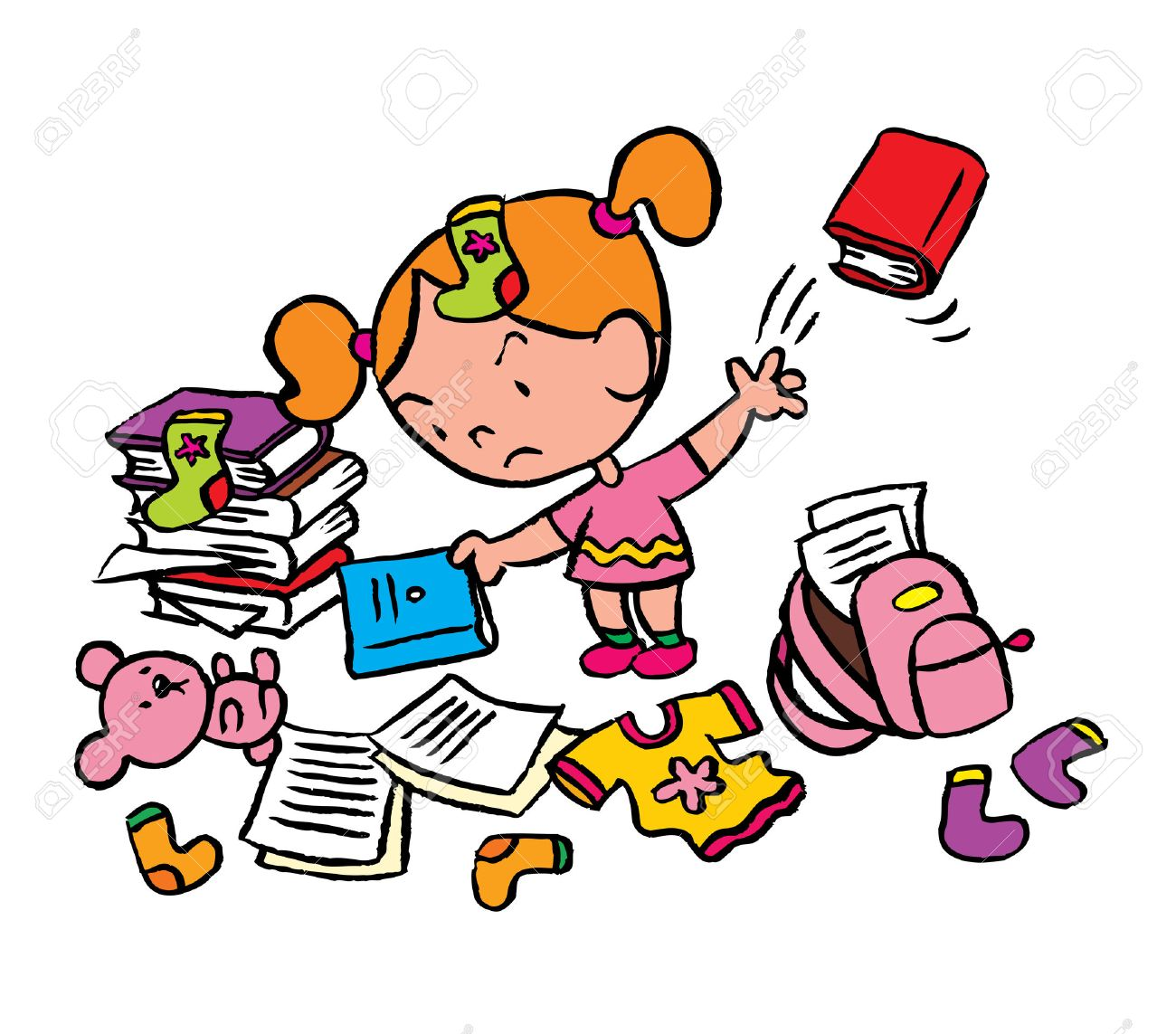 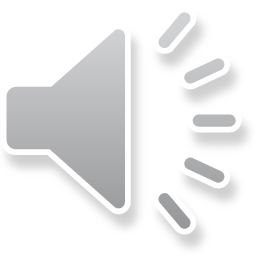 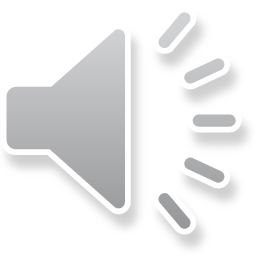 Tidy
(Ordenado)
Messy
(Desordenado)
[Speaker Notes: NOTA: Para cambiar imágenes de esta diapositiva, seleccione una imagen y elimínela. Después, haga clic en el icono Insertar imagen en el marcador de posición para insertar su propia imagen.]
We can be happy together
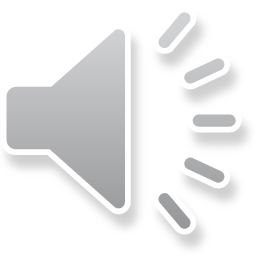 We can all be Friends!
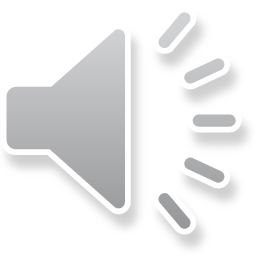 “We are all different, but remember that a puzzle is not armed with equal pieces”

“Somos todos diferentes, pero recuerda que un rompecabezas no se arma con piezas iguales”
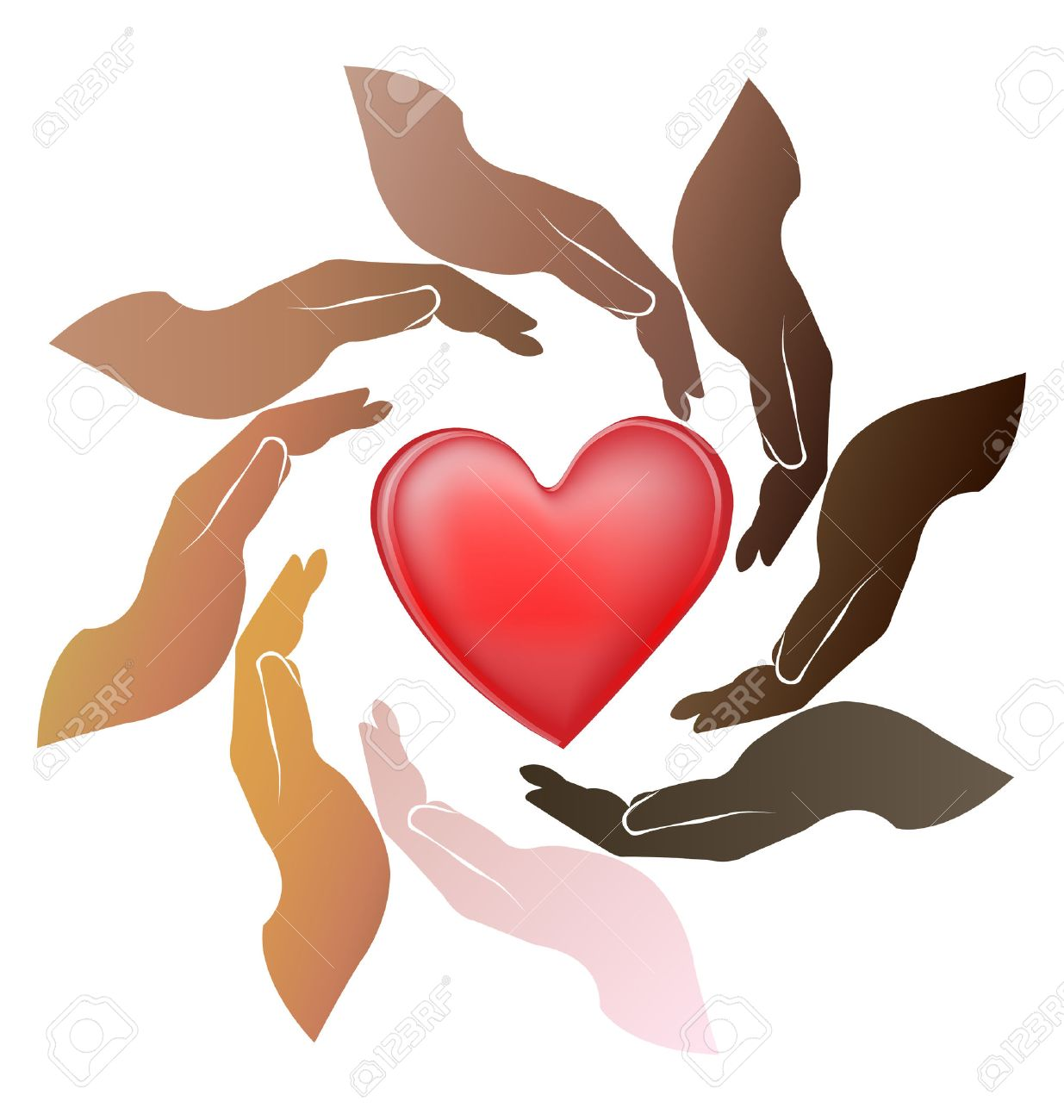 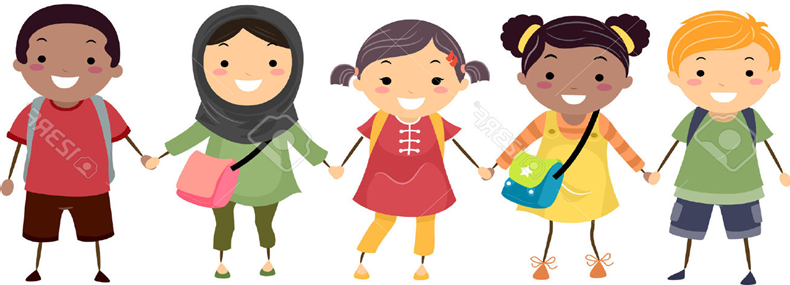